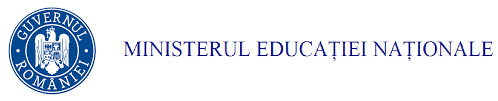 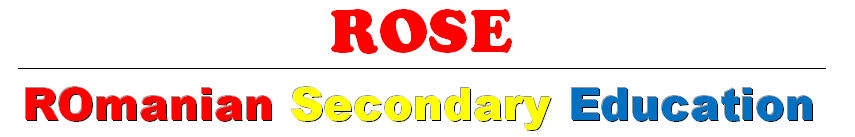 Proiectul privind Învățământul Secundar (ROSE)
Schema de Granturi Necompetitive pentru Universități (SGU-N)
Beneficiar: Universitatea din Craiova
Titlul subproiectului:  „Am ales, FIE – rămân” (FIE-R) 
Acord de grant nr. 24/SGU/NC/I din 16.10.2017
Tutorial
Programarea calculatoarelor şi limbaje de programare
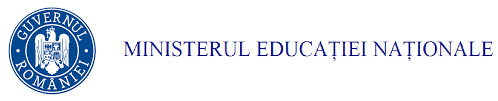 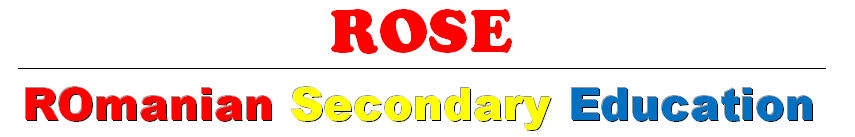 Obiectivul disciplinei
Introducerea, înţelegerea şi aprofundarea noţiunilor fundamentale privind structurile de control fundamentale şi programarea calculatoarelor.
Înțelegerea şi asimilarea materiei predate la curs, aplicarea cunoștințelor pentru rezolvarea unor aplicaţii practice în cadrul lucrărilor de laborator.
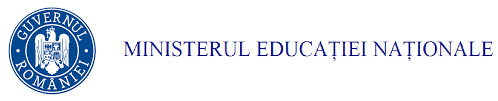 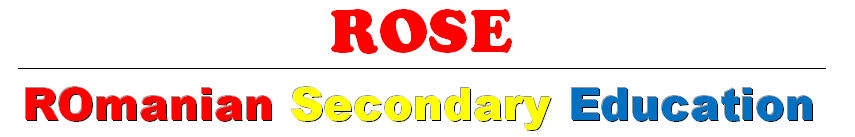 Noțiuni teoretice
Tipuri fundamentale de date
Tipuri fundamentale, constante, variabile
Expresii aritmetice. Tablouri
Instructiuni de atribuire
Operatii cu numere intregi la nivel de bit. Operatori de deplasare. Operatori logici
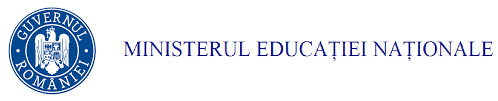 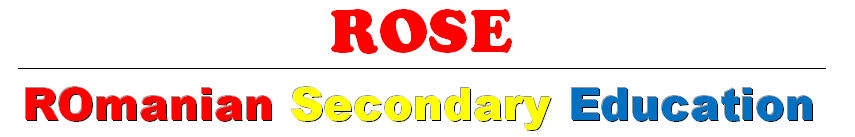 Noțiuni teoretice
Structuri de control fundamentale
Algoritmi.
Expresii relationale. Expresii booleene.
Operatorii while, do-while, for
Operatorii if, ?, switch
Functii
Definirea functiilor
Pasarea parametrilor funcţiilor
Recursivitatea
Sabloane de functii
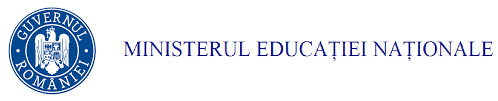 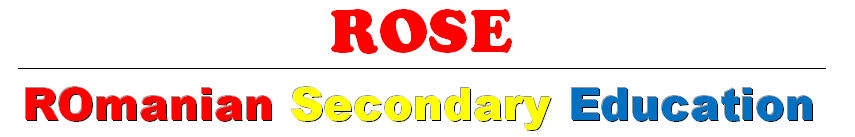 Noțiuni teoretice
Pointeri, referinte, tablouri, siruri tip C
Pointeri
Referinte
Pointeri si tablouri unidimensionale
Pointeri si tablouri multidimensionale
Siruri tip C
Fisiere tip C
Fisiere tip text
Fisiere binare
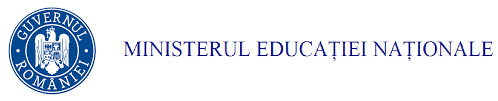 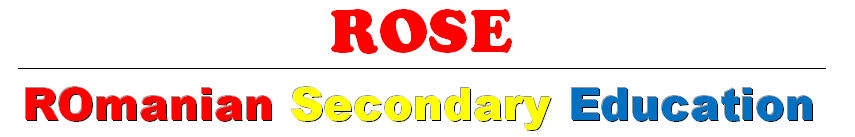 Noțiuni teoretice
Structuri şi uniuni tip C
Structuri şi uniuni
Aplicţii : funcţii de timp
Clase
Conceptele programării cu obiecte
Definirea unei clase. Pointerul this. Spatii de nume
Constructori si destructori
Functii prietene
Fisiere standard in C++
Siruri standard tip C++
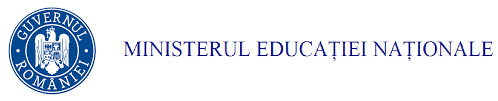 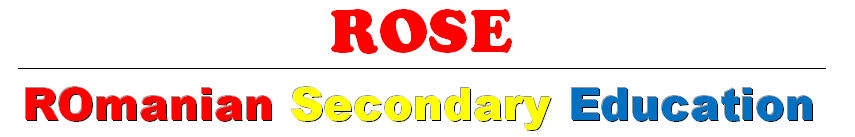 Noțiuni teoretice
Supraîncărcarea operatorilor
Supraîncărcarea operatorului de atribuire
Supraîncăecarea operatorilor aritmetici
Supraîncărcarea operatorilor de intrare / ieşire
Moştenirea
Pointeri la obiecte
Mostenirea
Tipuri de acces
Functii virtuale . Polimorfism
Date si functii statice
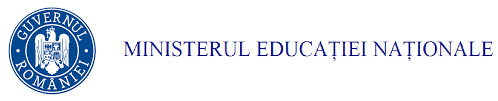 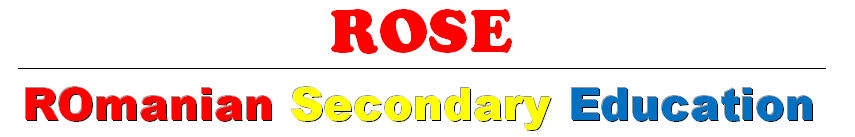 Noțiuni teoretice
Fisiere tip C++
Fisiere tip text
Fisiere binare
Tratarea exceptiilor
Exceptii
Exceptii lansate de functii
Exceptii standard
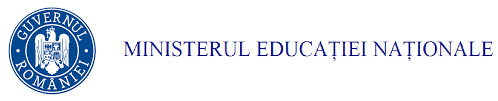 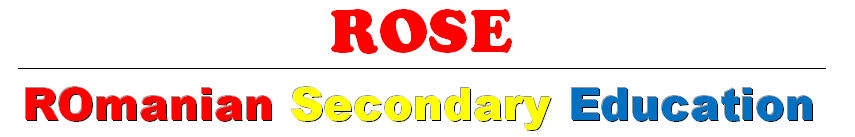 Noțiuni teoretice
Biblioteca de sabloane standard
Functii generice
Liste. Vectori
Lucrul cu numere complexe
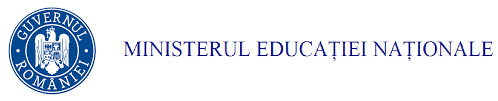 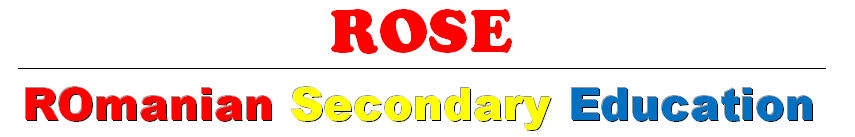 Lucrări practice de laborator
Tipuri fundamentale de date
Expresii aritmetice. Instrucţiunea de atribuireConversia numerelor dintr-o bază într-alta. Aplicaţia Calculator
Precizia calculelor. Operatori de deplasare. Operatorii ++ şi --. Operatori logici pe biţi
Structuri de control fundamentale
Funcţii
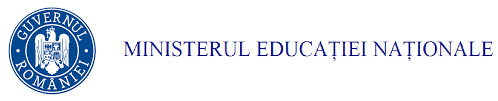 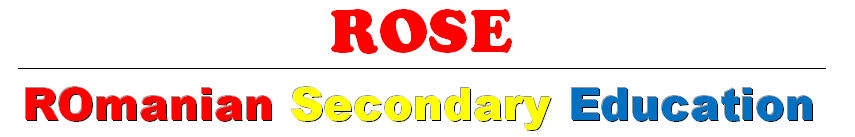 Lucrări practice de laborator
Pointeri şi referinţe. Operaţii cu şiruri de caractere tip C
Prelucrarea fişierelor în limbajul C
Clase. Operaţii cu şiruri tip C++
Moştenirea
Funcţii virtuale. Polimorfism
Biblioteca de şabloane standard